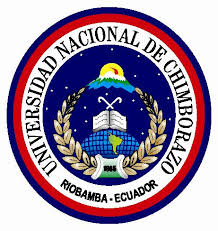 UNIVERSIDAD NACIONAL DE CHIMBORAZO
CARRERA DE PSICOLOGÍA CLÍNICA
CATEDRA: PSICOTERAPIA HUMANISTA Y DE LA GESTALT I
UNIDAD I
CONCEPTUALIZACIÓN Y DESARROLLO HISTÓRICO DE LA PSICOLOGÍA HUMANISTA.

DOCENTE: Psc. JUAN PABLO MAZÒN NARANJO Mgs.
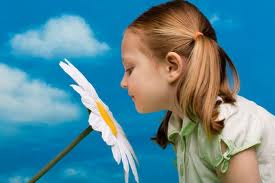 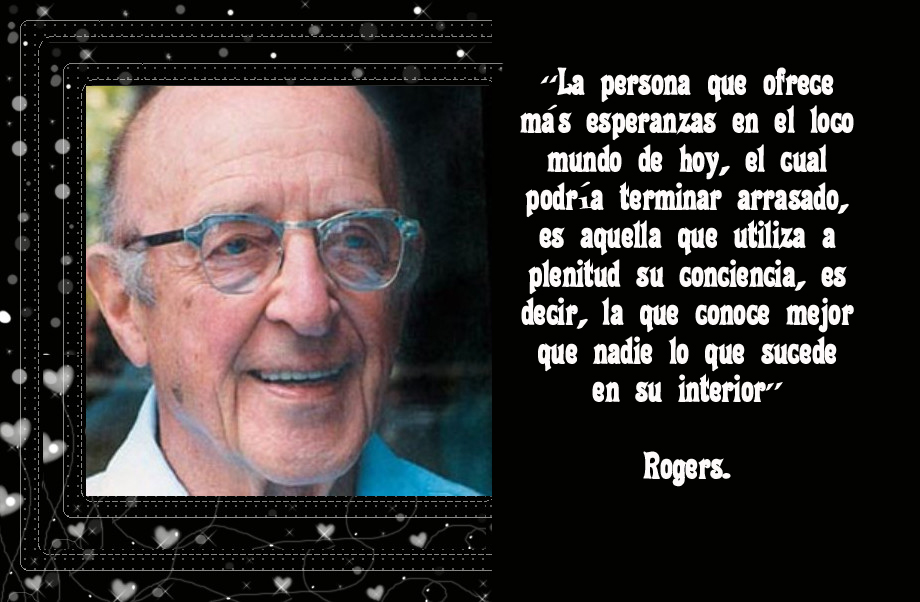 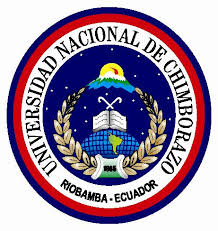 OBJETIVOS:
Conocer las influencias históricas culturales que determinaron la aparición de la Psicología Humanista.
Reconocer en qué sentido la psicología humanista aparece frente a las "dos fuerzas" dominantes en la psicología de la época: el conductismo y el psicoanálisis.
Comprender qué es el humanismo y reconocer las principales influencias de la filosofía en la psicología humanista.
Recordar las tesis principales del movimiento humanista. 
Diferenciar  entre las orientaciones idiográficas y las nomotéticas.
Comprender las más importantes aportaciones de Maslow a la psicología, jerarquía de necesidades principalmente su descripción de la.
Entender los elementos y afirmaciones más importantes de la terapia centrada en el cliente de Carl Rogers.
Analizar las críticas que se han hecho a la psicología humanista e identificar sus méritos.
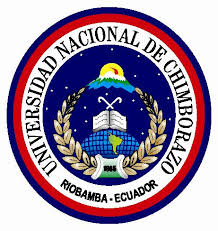 CONTENIDOS:
•	La aparición de la "tercera fuerza"
•	Humanismo, existencialismo y fenomenología
•	Los postulados básicos de la psicología humanista
•	Propuestas de la psicología humanístico-existencial
- Ludwig Bingswanger
- Rollo May
- Abraham Maslow
- Carl Rogers
•	Valoración de la psicología humanista
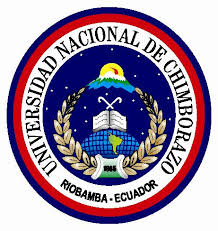 TEMA 1: LA PSICOLOGÍA HUMANISTA COMO LA “TERCERA FUERZA”
CONTEXTO HISTÓRICO Y CULTURAL 

Antecedentes históricos y culturales se entremezclan. 
Movimiento social que se inspiró hacia 1890 por William James. 
Método de introspección, al análisis de estados mentales y al libre albedrío.
Psicología humanista nace en EE.UU. desarrollándose paralela a la Revolución de las Flores, suceso que surgió en reacción a la Segunda Guerra Mundial. 
La sociedad se postró en una atmósfera de desilusión y protesta que se magnificó en distintos creencias y corrientes filosóficas, tales como el Existencialismo. 
Necesidades de psicoterapias de la sociedad, debido a su imposibilidad de libre expresión, al vacío interno que sentían en sí mismos y a la enajenación con lo que los rodeaba (debido a la Segunda Guerra Mundial).
Es decir, sus vidas carecían de valor y sentido. A causa de estos fenómenos sociales, culturalmente se identificaron los siguientes temas o características que son resonantes en esta perspectiva.
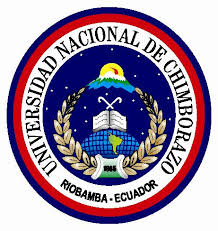 Como ha señalado Caparrós (1979), se han resistido, en cada ocasión de formas diversas, a la reducción de ésta a una simple ciencia natural.
Franz Brentano había criticado la aproximación mecanicista y reduccionista de la psicología en cuanto ciencia natural, y proponía el estudio psicológico de la conciencia como acto intencional y no como un contenido molecular y pasivo. 
Oswald Kúlpe sugería que no toda experiencia consciente podía ser reducida a formas elementales o explicada en términos de contenido. 
Wilhelm Dilthey o William James argumentaron contra el mecanismo en la psicología, proponiendo centrarse en la conciencia y el individuo total. 
Más recientemente la psicología de la Gestalt planteó que había que adoptar un enfoque molar de la conciencia e insistió, frente al conductismo, en el estudio de la experiencia consciente como área psicológica legítima y útil.
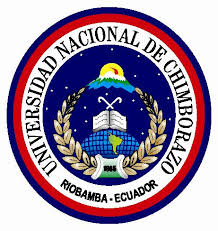 Hay también varios antecedentes de la Psicología Humanista en las filas psicoanalíticas, a través de la obra de Adler, Horney  y Erikson. 

Otto Rank —cuya influencia sobre la psicología humanista se olvida a menudo— principalmente por su enfoque no directivo de la psicoterapia y su reconocimiento del potencial creador  de toda persona. (Carpintero, Mayor y Zalbidea, 1990).

La Psicología Humanista se origina en la década de 1950 y 1960 en Estados Unidos sometido a influencias de tres tipos: filosóficas, sociales - culturales y propiamente psicológicas. (González,  2006).
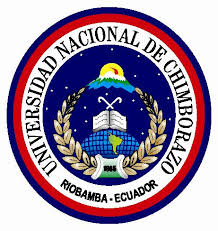 Surgió  a  partir del rechazo de las dos psicologías dominantes, conductismo y psicoanálisis, por ofrecer una visión del ser humano deshumanizada, reduccionista, mecanicista y determinista (González, 2006). 

La psicología humanista se presentará como "tercera fuerza". Este tipo de psicología presenta una gran variedad, por lo que es más apropiado hablar de un movimiento que de una escuela (Carpintero, Mayor y Zalbidea, 1990). 

Así como por Factores sociales y cultural como desánimo y desasosiego tras la Segunda Guerra Mundial, la amenaza atómica, la guerra fría y la insatisfacción social.
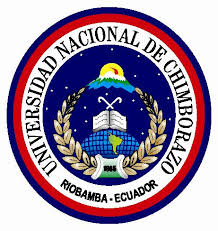 También surge a partir de conceptos de la Fenomenología, precursora de la Gestalt, cuyos principales representantes fueron Husserl, Muller, Stumpf, y que estudia el fenómeno o experiencia inmediata tal como se produce independientemente del pasado.

El enfoque gestáltico ve al ser humano como un sujeto tendiente a completar su existencia.

La terapia gestalt propone 3 tareas específicas para facilitar la integración de deseos y necesidades:

1) Valoración de la actualidad; en el aquí y el ahora, se trabaja con el material apartado, no con el pasado ni con la ilusión del futuro.
2) Valoración de la consciencia y la aceptación de la experiencia; trabajando con la experiencia sensorial y emocional y evitando el discurso intelectual o de las interpretaciones.
3) Valoración de la responsabilidad e integridad; cada una es responsable de su conducta por ilógica o extrema que parezca.

La finalidad es que el individuo tome consciencia en el aquí y en el ahora
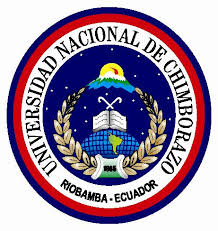 ANTECEDENTES DE LA PSICOLOGÍA HUMANISTA
El pensamiento que influyó en el surgimiento de esta corriente es muy amplio y podría resumirse como el que generaron todos aquellos que se han resistido a reducir la psicología y el estudio de los seres humanos a una mera ciencia natural. Sin embargo, se pueden sistematizar sus influencias en varios grupos principales:

En cuanto a la crítica al mecanicismo y reduccionismo de la psicología en tanto ciencia natural, y su propuesta de poner énfasis en la intencionalidad del ser humano, como individuo total, se puede citar a 
Franz Brentano y su concepto de intencionalidad.
Oswald Külpe con su antielementarismo.
Wilhelm Dilthey y a William James con su estudio sobre la conciencia y la introspección.
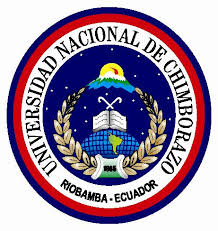 En el aporte de figuras disidentes de la ortodoxia freudiana se pueden contar como influencias a Erich Fromm con su foco en la búsqueda existencial de los seres humanos, 
Karen Horney, a Erik Erikson con su concepción sociocultural del desarrollo humano. 
Fritz Perls y el desarrollo de la Terapia Gestalt. 
Carl Gustav Jung con su estudio de la espiritualidad humana y su lucha por autodesarrollarse. 
Alfred Adler, a Wilhelm Reich con su reivindicación del cuerpo en la psicoterapia. Eric Berne con su contribución sobre los juegos psicológicos y el guión psicológico.
Viktor Frankl, con la creación de la Logoterapia y la búsqueda del sentido de la existencia que ésta propone. 
Las teorías de la personalidad que emergieron en esos momentos y que intentaron mostrar al ser humano más en función de sus motivaciones y necesidades que en función de sus patologías o determinaciones, como las de Gordon Allport y Henry Murray. 
El trabajo de la psicología fenomenológica existencial, de autores como Karl Jaspers, Medard Boss y Ludwig Binswanger en Europa y Rollo May en Estados Unidos.
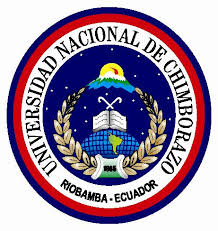 Psicología humanista, definiciones:
Se denomina psicología humanista a una corriente dentro de la psicología, que nace como parte de un movimiento cultural más general surgido en Estados Unidos en la década de los sesenta del siglo XX y que involucra planteamientos en ámbitos como la política, las artes y el movimiento social denominado Contracultura.

La psicología humanista es una escuela que pone de relieve la experiencia no verbal y los estados alterados de conciencia como medio de realizar nuestro pleno potencial humano.
Surgió como reacción al conductismo y al psicoanálisis, dos teorías con planteamientos opuestos en muchos sentidos pero que predominaban en ese momento. 

Pretende la consideración global de la persona y la acentuación en sus aspectos existenciales (la libertad, el conocimiento, la responsabilidad, la historicidad), criticando a una psicología que, hasta entonces, se había inscrito exclusivamente como una ciencia natural, intentando reducir al ser humano a variables cuantificables, o que, en el caso del psicoanálisis, se había centrado en los aspectos negativos y patológicos de las personas.
Por esto, uno de los teóricos humanistas más importantes de la época, Abraham Maslow, denominó a este movimiento La Tercera Fuerza para mostrar lo que se proponía con esta corriente: integrar las formas (aparentemente opuestas) en que se expresaba el quehacer psicológico de la época (conductismo y psicoanálisis).
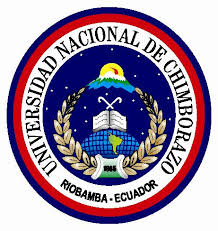 En sentido amplio: conjunto de autores que entienden al ser humano, el objeto y método de la psicología, la patología y su tratamiento claramente relacionados con la tradición filosófica humanista. Surge en la primera mitad del siglo XX: en algunos aspectos, la obra de William James y, en Europa, Ludwig Bingswanger y Medar Boss. 

Como movimiento de psicología organizado: se gesta durante las décadas cincuenta y sesenta del siglo XX, sometido a influencias de tres tipos: filosóficas, sociales y culturales y propiamente psicológicas.
El término humanismo se relaciona con las concepciones filosóficas que colocan al ser humano como centro de su interés. 
El humanismo filosófico resalta la dignidad del ser humano, aunque interpretada de distinto modo en las diferentes formas de humanismo (cristiano, socialista, existencialista, científico, etc.). 
El humanismo puede ser entendido como una determinada concepción del ser humano, y también como un método. 
Por ejemplo, el humanismo entendido como método está presente en la psicología de William James, quien rechazó todo absolutismo y toda negación de la variedad y espontaneidad de la experiencia y, en consecuencia, reivindicó flexibilidad al describir la riqueza de lo real, aún a costa de perder exactitud (Rossi, 2008).
Para el enfoque humanista los conocimientos relevantes sobre el ser humano se obtendrán centrándose en los fenómenos puramente humanos tales como el amor, la creatividad o la angustia. Para referirse al enfoque humanista en psicología se utilizan los títulos: psicología humanista, psicología existencialista, psicología humanístico-existencial. 
El enfoque humanista se ocupa de desarrollar el potencial humano y no se contenta con su adecuado funcionamiento. 
En una palabra, la psicología humanista representa un compromiso para llegar a ser humanos, un acentuar la totalidad y unicidad del individuo, una preocupación por mejorar la condición humana, así como por entender al individuo (Carpintero, Mayor y Zalbidea, 1990).
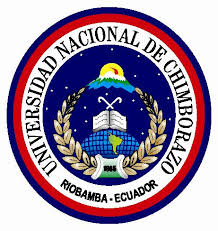 Influencias sobre la Psicología Humanista:
De la psicología: rechazo de las dos psicologías dominantes, conductismo y psicoanálisis, por ofrecer una visión del ser humano deshumanizada, reduccionista, mecanicista y determinista. La psicología humanista se presentará como "tercera fuerza". Este tipo de psicología presenta una gran variedad, por lo que es más apropiado hablar de un movimiento que de una escuela.

Factores sociales y culturales: desánimo y desasosiego tras la Segunda Guerra Mundial, la amenaza atómica, la guerra fría y la insatisfacción social. 

De la filosofía humanista: influirá directamente en el desarrollo en Europa de la psicología existencial, anterior a la eclosión norteamericana de la psicología humanista. 

Sus principales representantes: William James, Gordon Allport, Abraham Maslow, Carl Rogers, Ludwig Bingswanger, Medar Boss, Rollo May, Victor Frankl, Eric Fromm, Ronald Laing. (Carpintero, Mayor y Zalbidea, 1990).
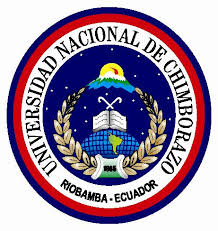 GRACIAS
BIBLIOGRAFÍA:

Rodríguez L. (2008). Rodriguez Laura, De Humanipedia. México
Rodríguez L. (2008). Rodriguez, Laura. De Humanipedia. México.
Gogineni, B. (2007). El Humanismo del Siglo XXI.Unión Internacional Etico-Humanista.
Silo, F. (2008). Documento Humanista. Centro de Estudios Humanistas. México
Fernández, C. /2008). Rogers, Enfoque Centrado en la Persona. Formación Gestalt.
Martorell, J. Prieto, J. (2006). Fundamentos de la Psicología. Introducción a la Psicología. Editorial Centro de Estudios Ramón Areces. Colección de Psicología.
López, M. (2009). La Psicoterapia Humanista. Interpsiquis. Universidad La Salle Morelia. México.
Hernández, G. (1996). Algunas aclaraciones sobre confusiones que se dan respecto al nuevo humanismo. Revista Electrónica del Movimiento Humanista.
Geller, H. R. (2002, noviembre). Teoría humanista y sus Precursores. (51 párrafos). Psicología científica. Vol. 21:(7),93-102. Disponible en: www.Psicologiacientifica.com.
Rivera, G. A. (2009, octubre). NeoHumanismo: una nueva visión. (79 párrafos). Revista Iztacala. Vol. 12:(10), 34-53. Disponible en: www.iztacala.unam.mx
Gallego, M. O. (2007, abril). La edad Moderna y el Humanismo. (45 párrafos). Atención primaria. Vol. 39:(7), 23-31. Disponible en: www.psiquiatria.com